Team 49: Head Trauma Data Transmission and Logging
Philip Meyer, Fahim Sheikh, & Conner Cecott
Introduction
3.8 million sports-related concussions every year
Researchers have many questions…
What causes concussions?
What data is useful?
Introduction
Similar devices exist that…
Collect pure accelerometer data
Infer impact location
Attempt to predict concussions
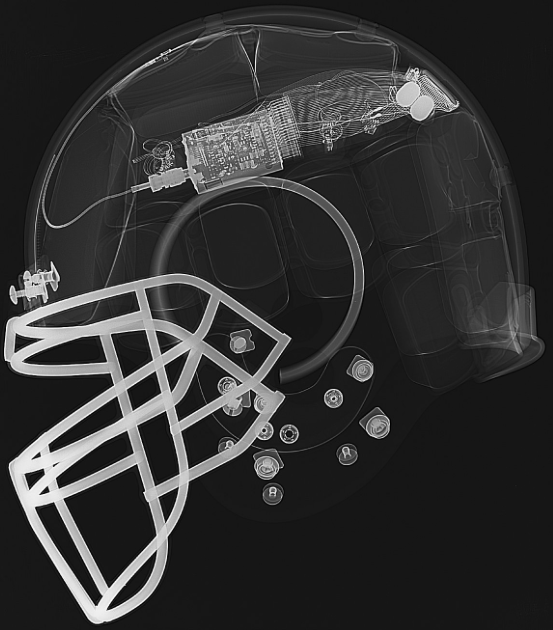 Our Device
Infers both linear and rotational acceleration
Collects heart rate data
Wirelessly transmits data to the sideline
Logs data for researchers
Does not predict concussions
High-Level Block Diagram
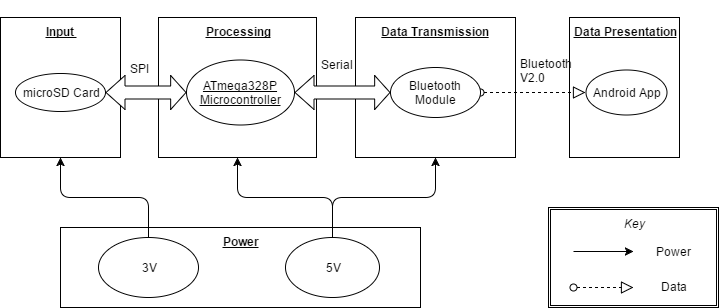 Completed Design
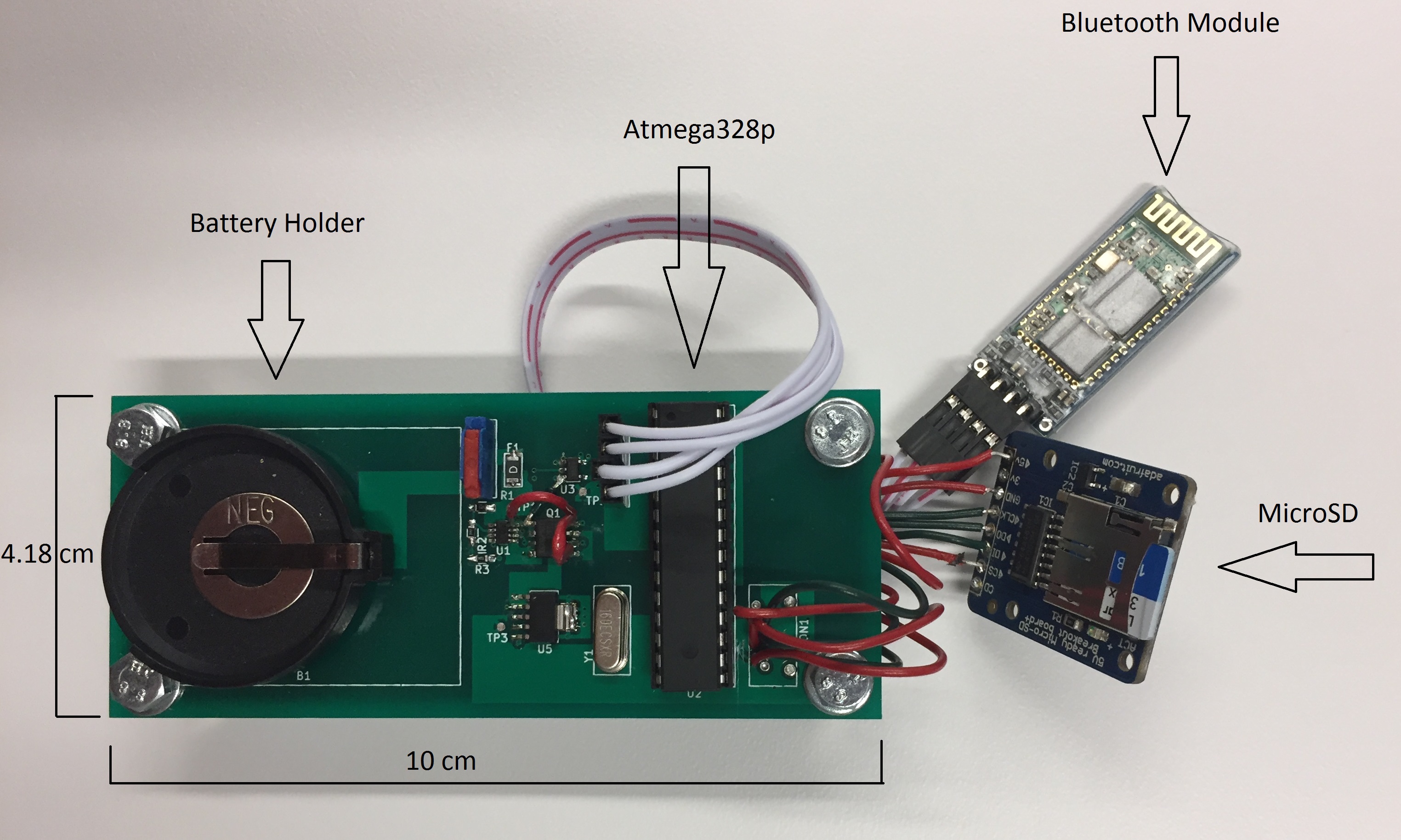 Power and PCB Design
Lithium-Ion coin cell battery
Current protection 
Over voltage/under voltage protection
Supplies both 3V and 5V within 10%
Fits within 101 x 42 x 20 mm
Processing: State Machine
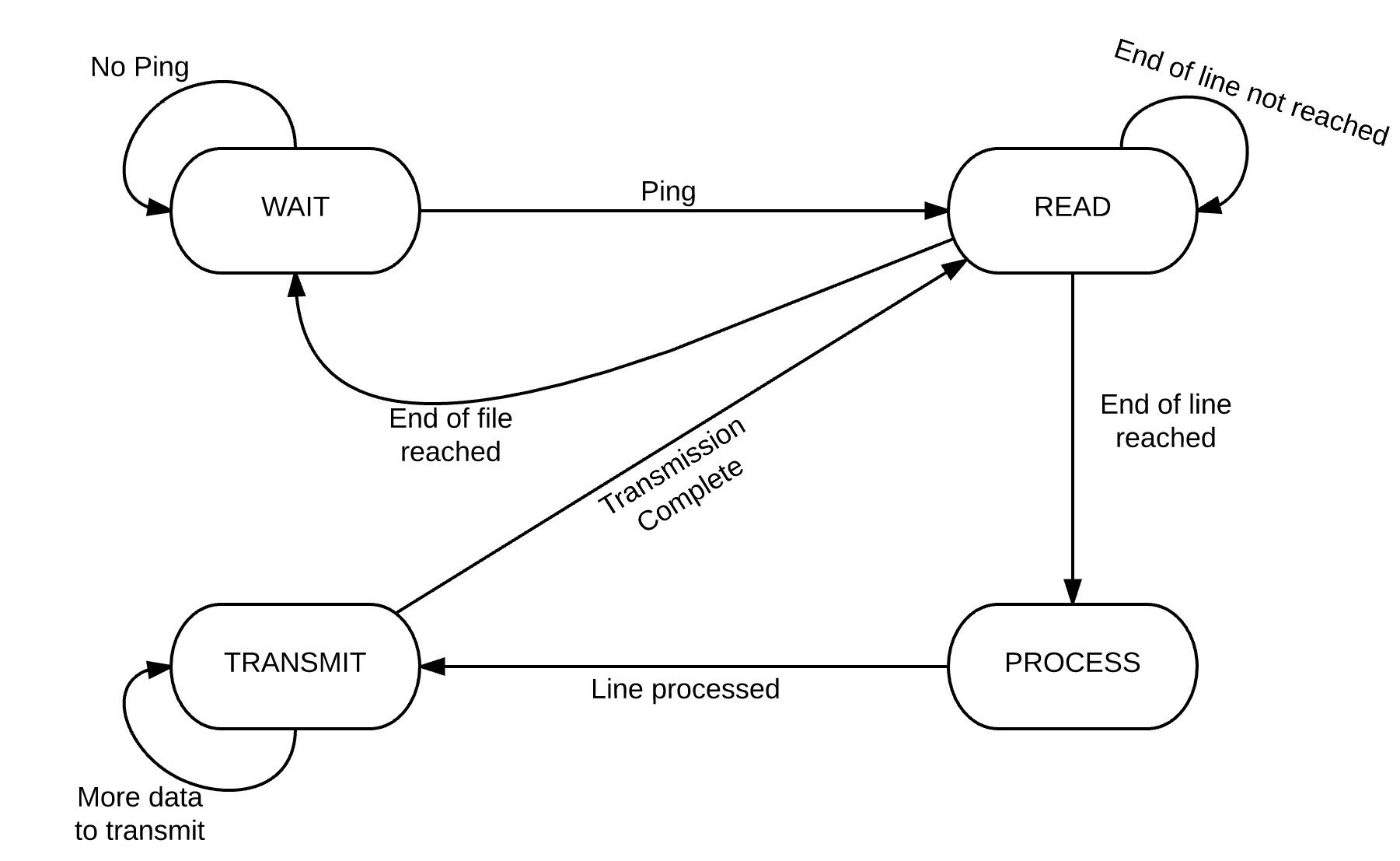 Processing: Algorithm
Data
Test data created in three parts
Unity simulation
Matlab script
Simulink block

Scalability
Generated data for 3, 6, and 9 accelerometers
Results and Recommendations
Power
Higher current capable battery required
Algorithm
Converged faster as number of accelerometers increased
Inaccurate data